power pointを活用したお手軽動画×常時活動
１で手びょうし
２でひざをたたきましょう
うたいながらできるひとは、うたいましょう
手拍子よういぜんそう
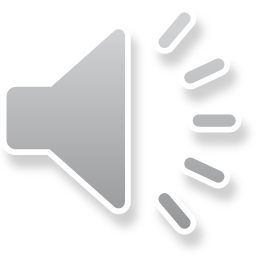 １
あんた
２
がた
３
どこ
4
さ
ひご
２
さ
１
ひご
２
２
どこ
３
さ
１
くま
２
２
もと
３
さ
１
くま
２
もと
３
どこ
4
さ
１
せんば
２
さ
１
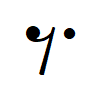 せ
２
んば
３
やま
4
には
１
たぬ
２
きが
３
おって
4
さ
１
そ
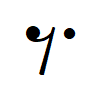 ２
れを
３
りょう
4
しが
１
てっ
２
ぽうで
３
うって
4
さ
１
にて
２
さ
１
やいて
２
さ
１
くって
２
さ
１
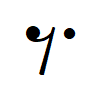 そ
２
れを
３
この
4
はで
１
ちょいと
２
か
３
ぶ
１
せ
おわり